P-CART
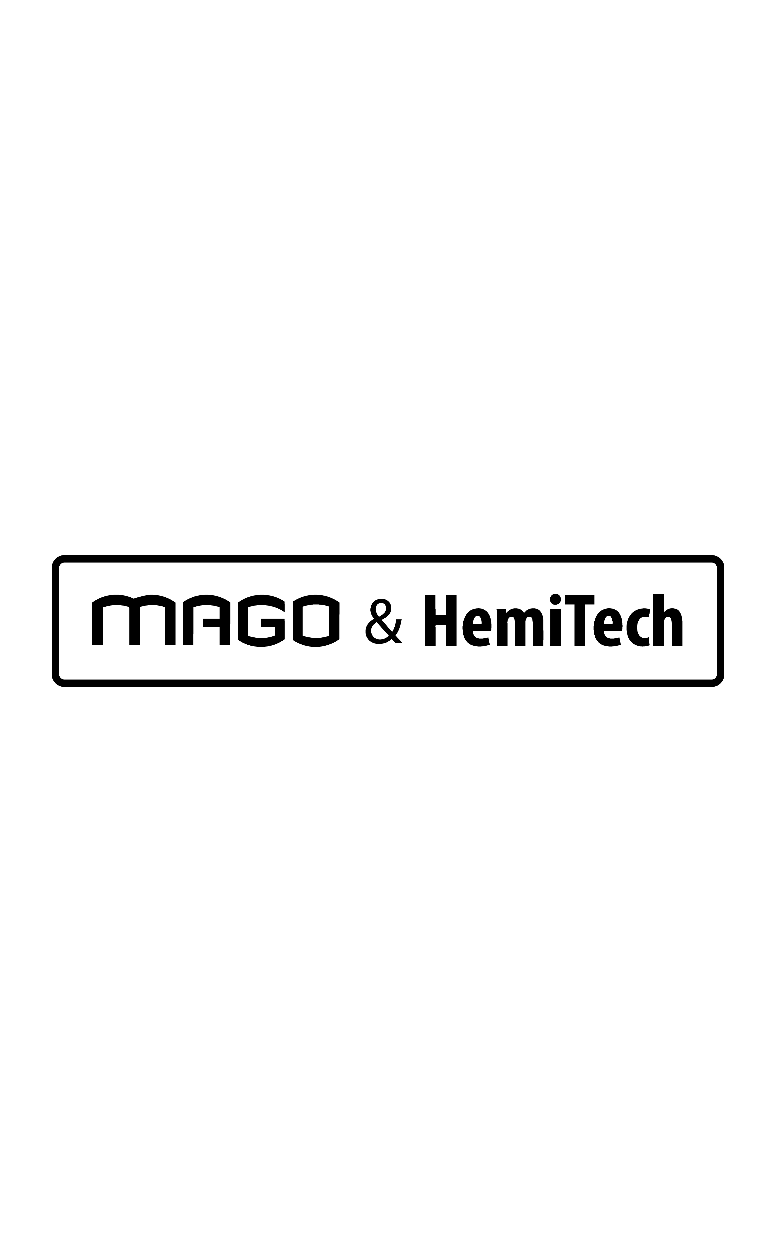 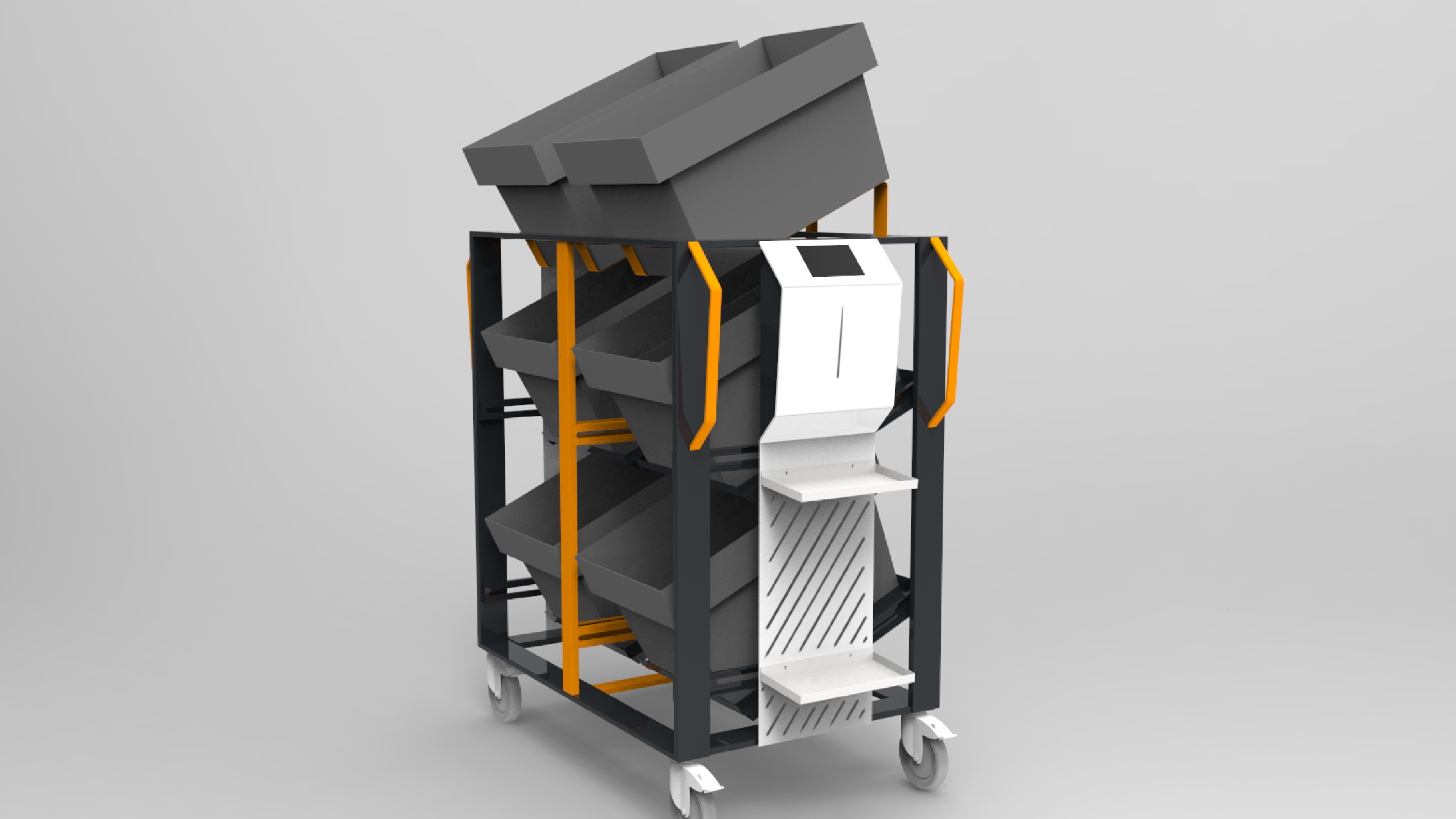 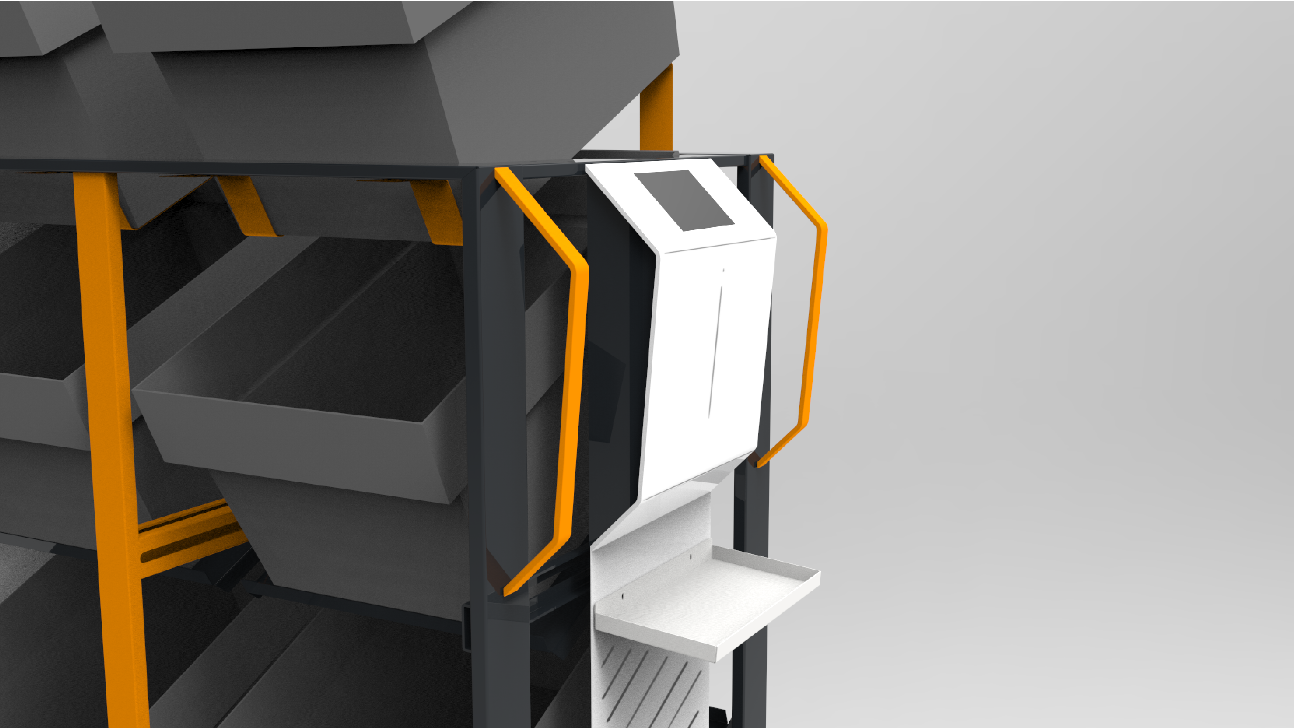 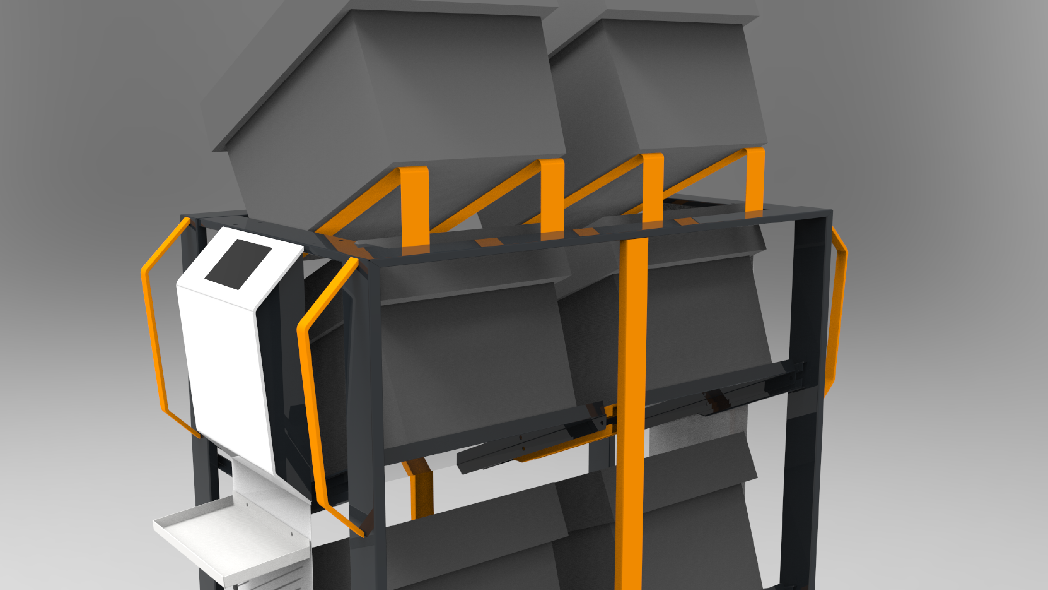 P-CART
Korzyści:
Szczegółowe dane dotyczące zamówień
Przyśpieszenie procesu kompletacji, dzięki zoptymalizowanej trasie przejścia 
Możliwość kompletacji 6 zamówień na raz 
Komunikacja LED – podświetlenie koszy, w których należy umieścić produkty
Minimalizacja błędów związanych z pomieszaniem zamówień
Rozwój nowych technologii
P-CART
Model działania:
Automatyczne pobieranie danych dot. zamówień
Segregowanie/ grupowanie zamówień
Wyświetlanie zamówień na ekranie wbudowanym w P-Cart
Rozpoczęcie kompletacji – zostaje wyznaczona najbardziej zoptymalizowana trasa przejścia
Skan kodu EAN kompletowanego produktu
Podświetlenie kosza, w którym ma zostać umieszczony produkt
Na mapie pojawia się następny odcinek trasy prowadzący do kolejnego produktu
Zakończenie kompletacji
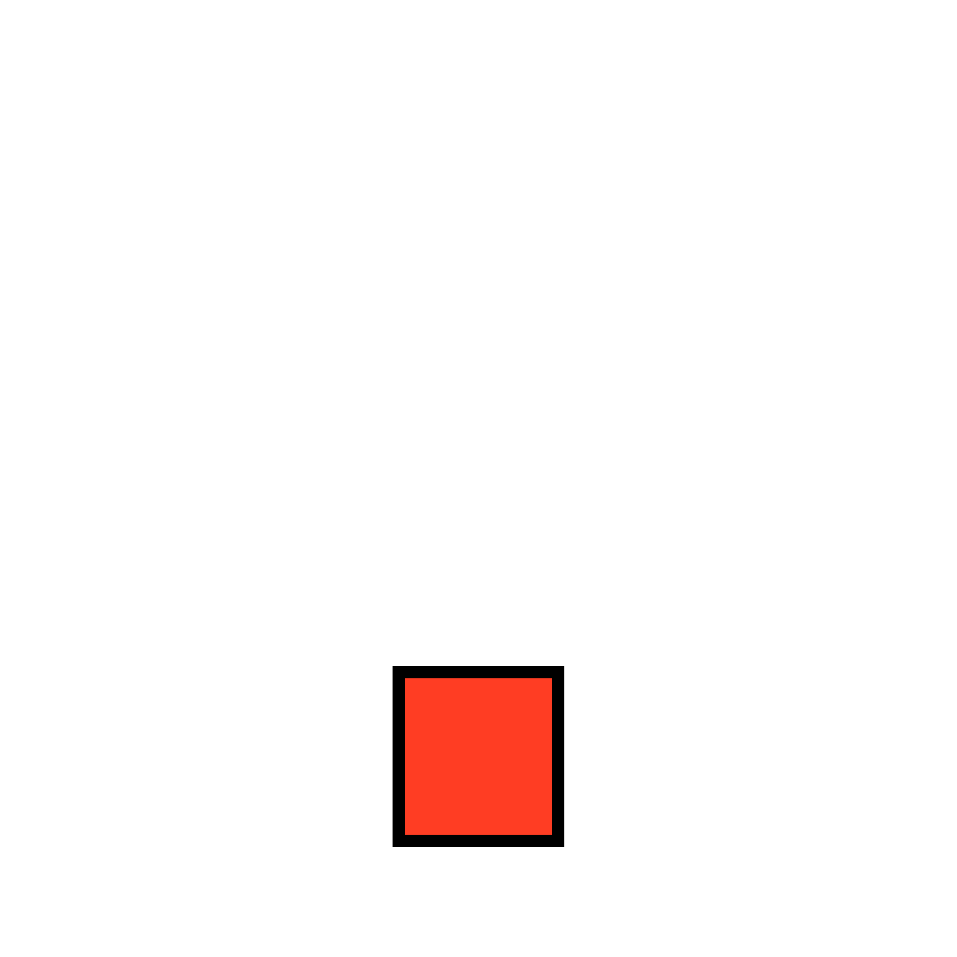 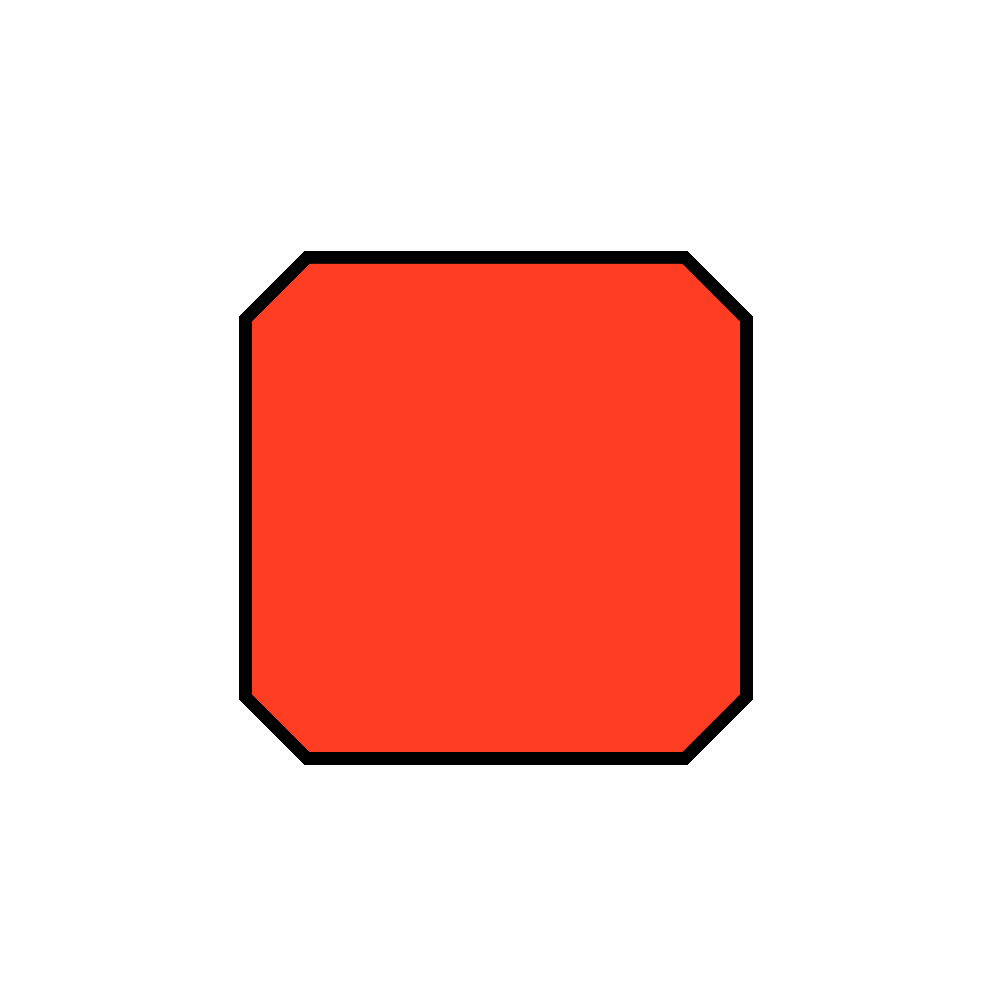 P-CART
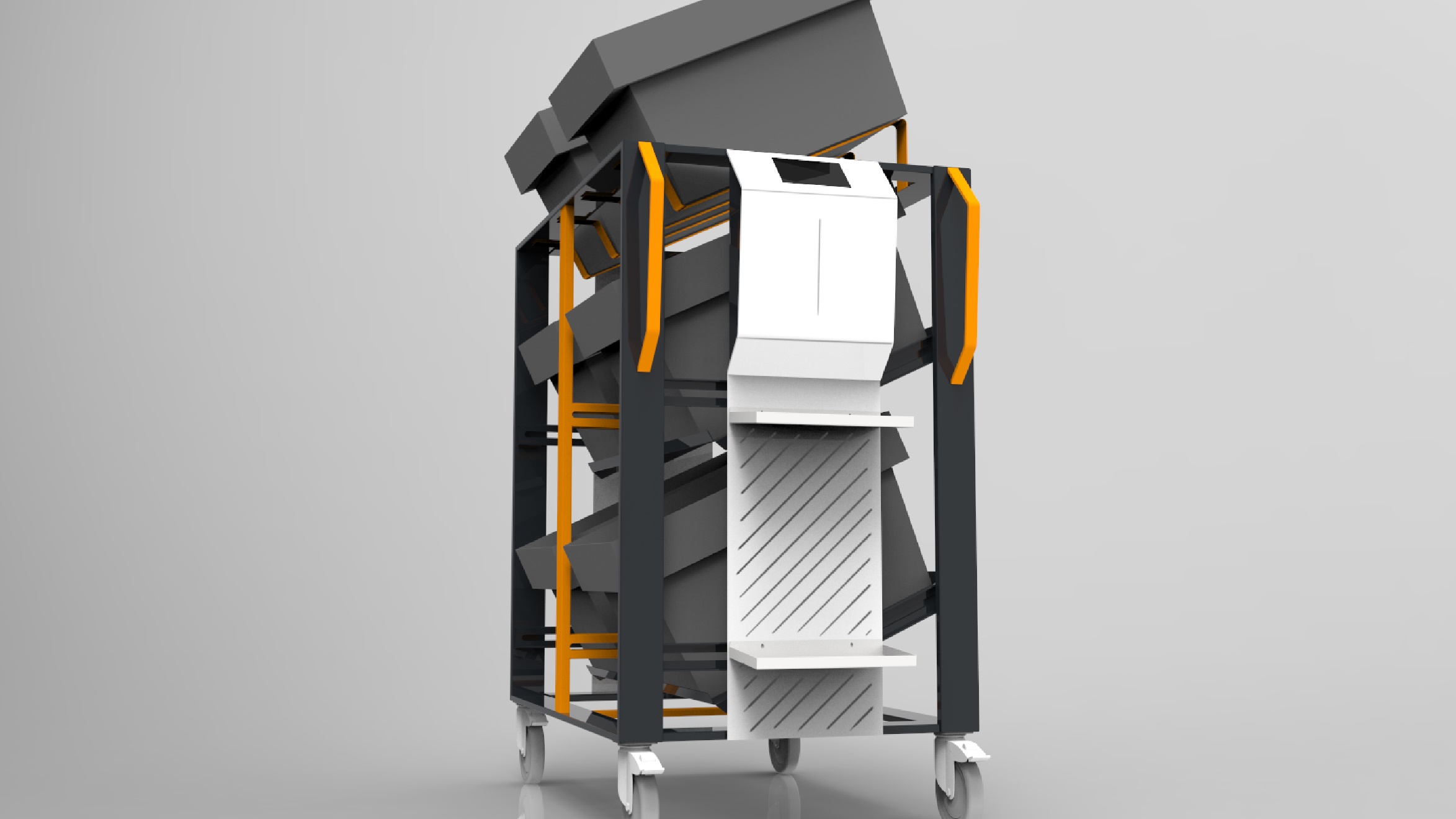 Kluczowe komponenty:
Kompatybilność z komputerami klasy PC: Androidlub Microsoft Windows 10
Ekran dotykowy 7”
Moduł Wi-Fi
Litowo-jonowy akumulator umożliwiający nawet 16 godzin pracy bez ładowania
Bezprzewodowy skaner kodów
6 wskaźników LED wspomagających procedurę kompletowania zamówień
P-CART
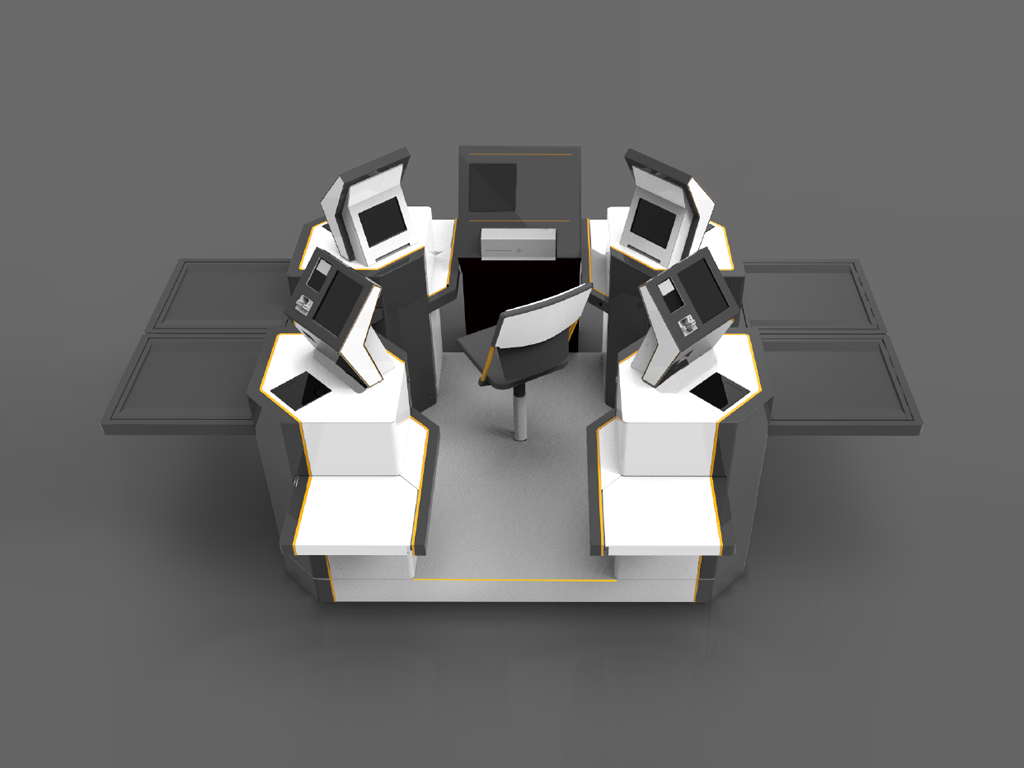 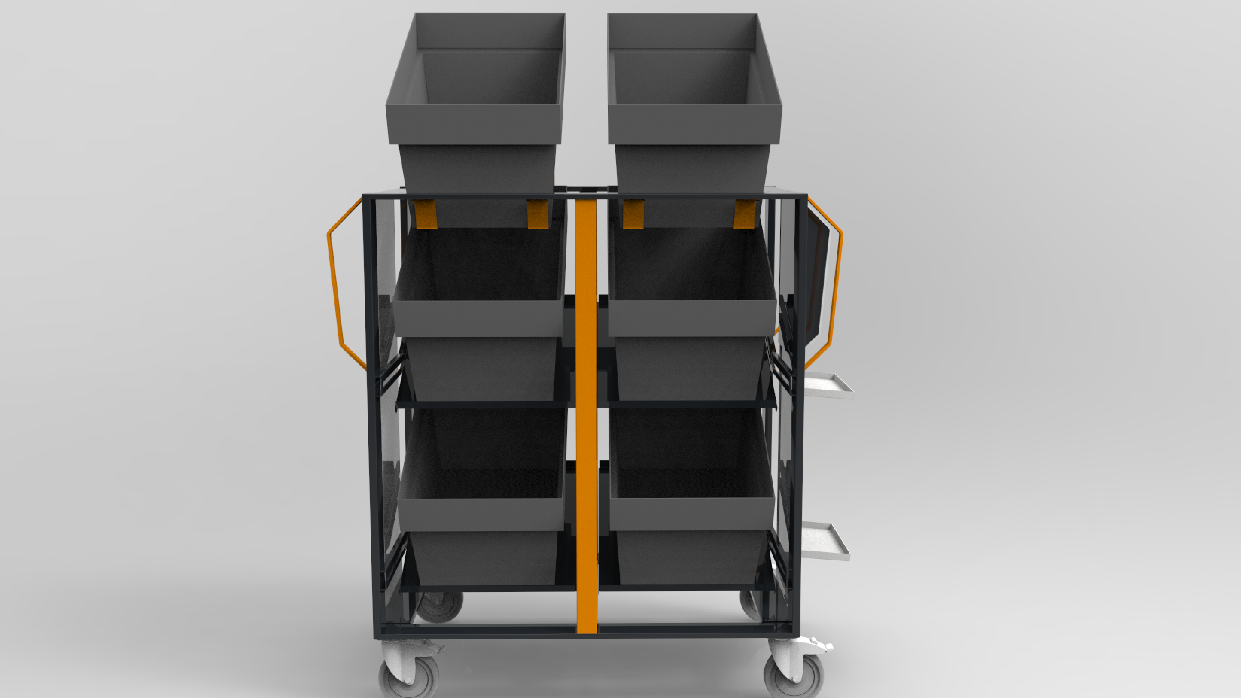 Podsumowanie:
Ograniczenie możliwości popełnienia błędu 
Optymalizacja procesu kompletowania zamówień
Możliwość dostosowania kolorystyki oraz konfiguracji pojemników na produkty
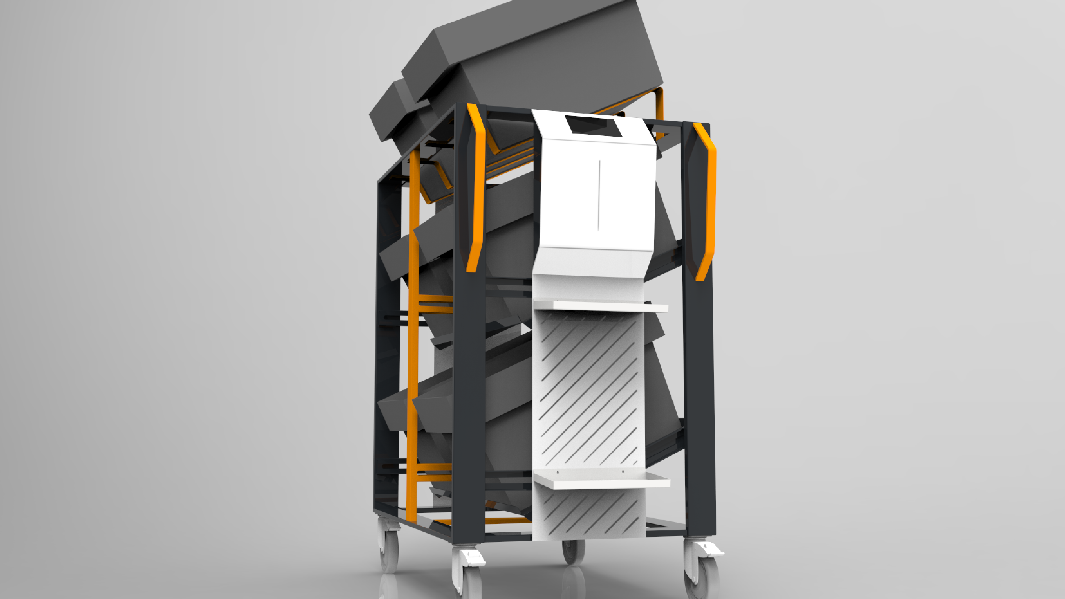 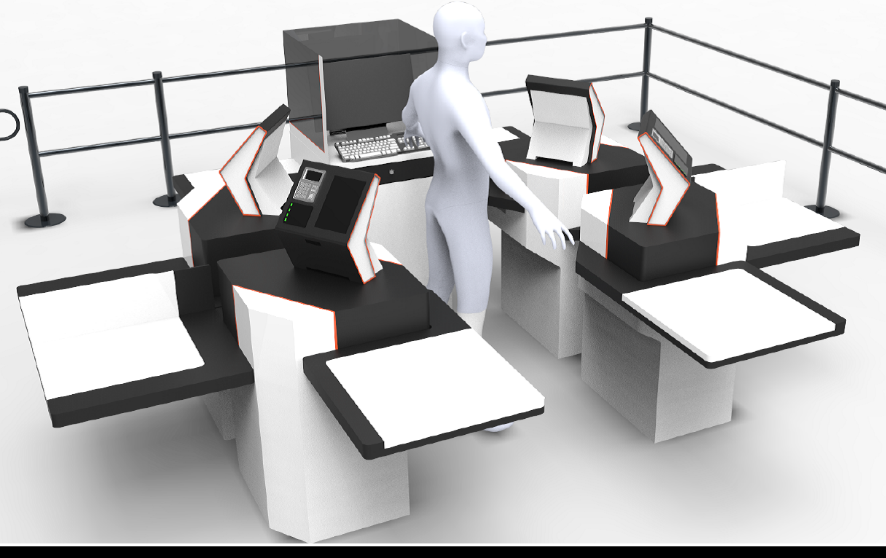 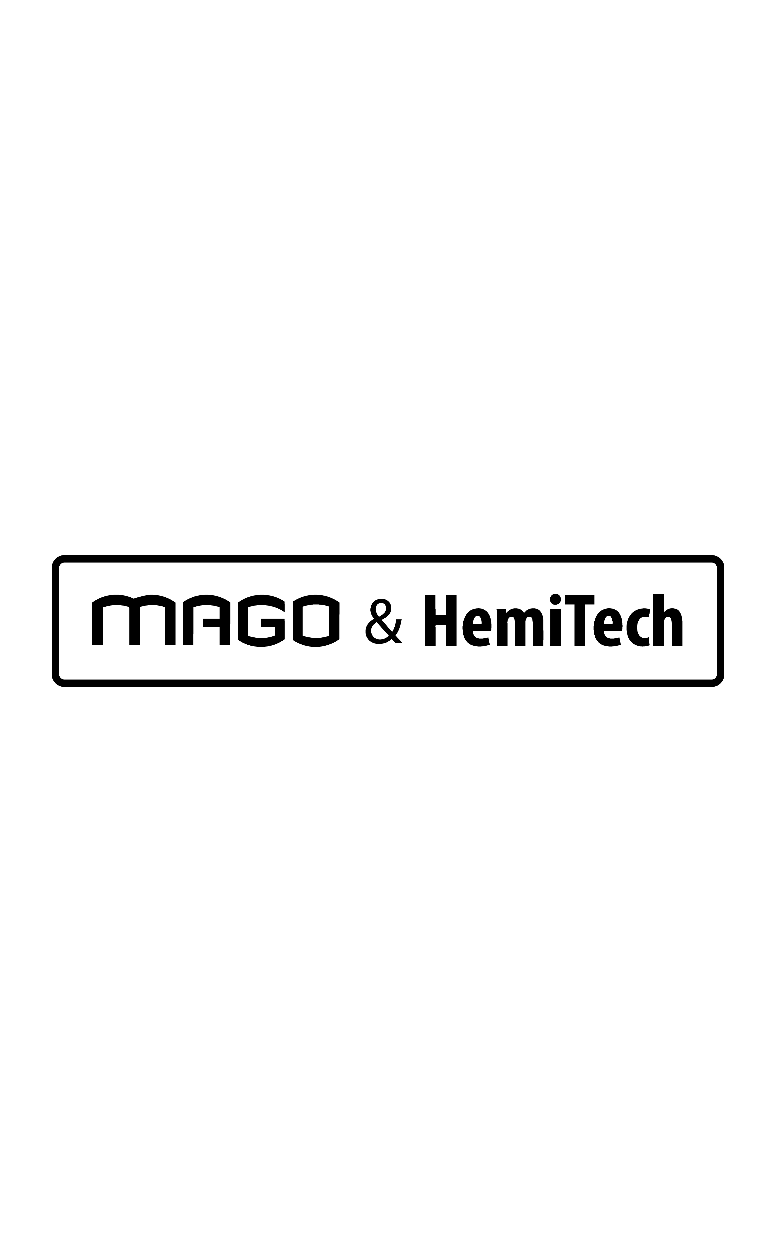 KONTAKT
Hemitech….